İNGİLİZCE  SOME EXPRESSIONS IN ENGLISH
SOME EXPRESSIONS IN ENGLISH
1
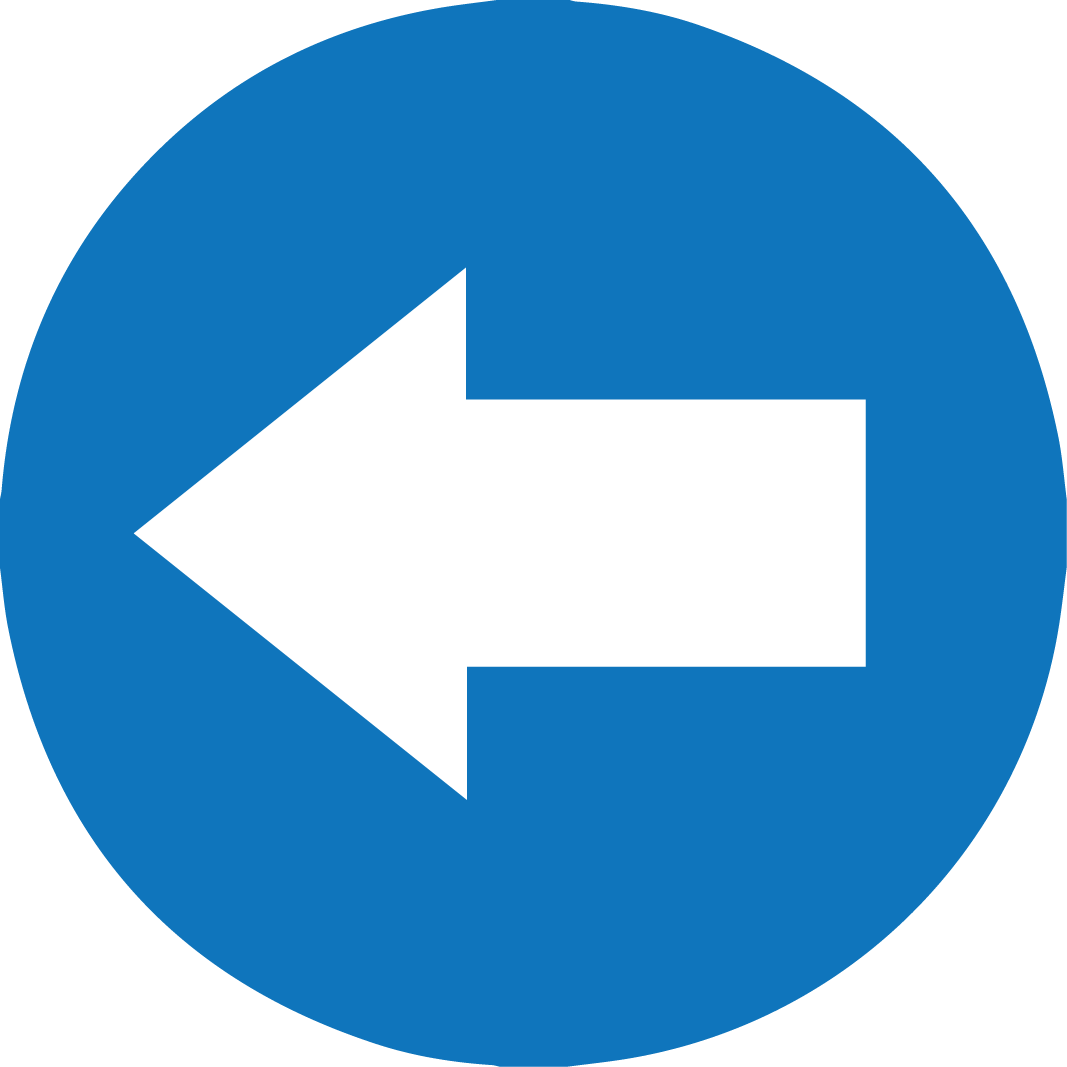 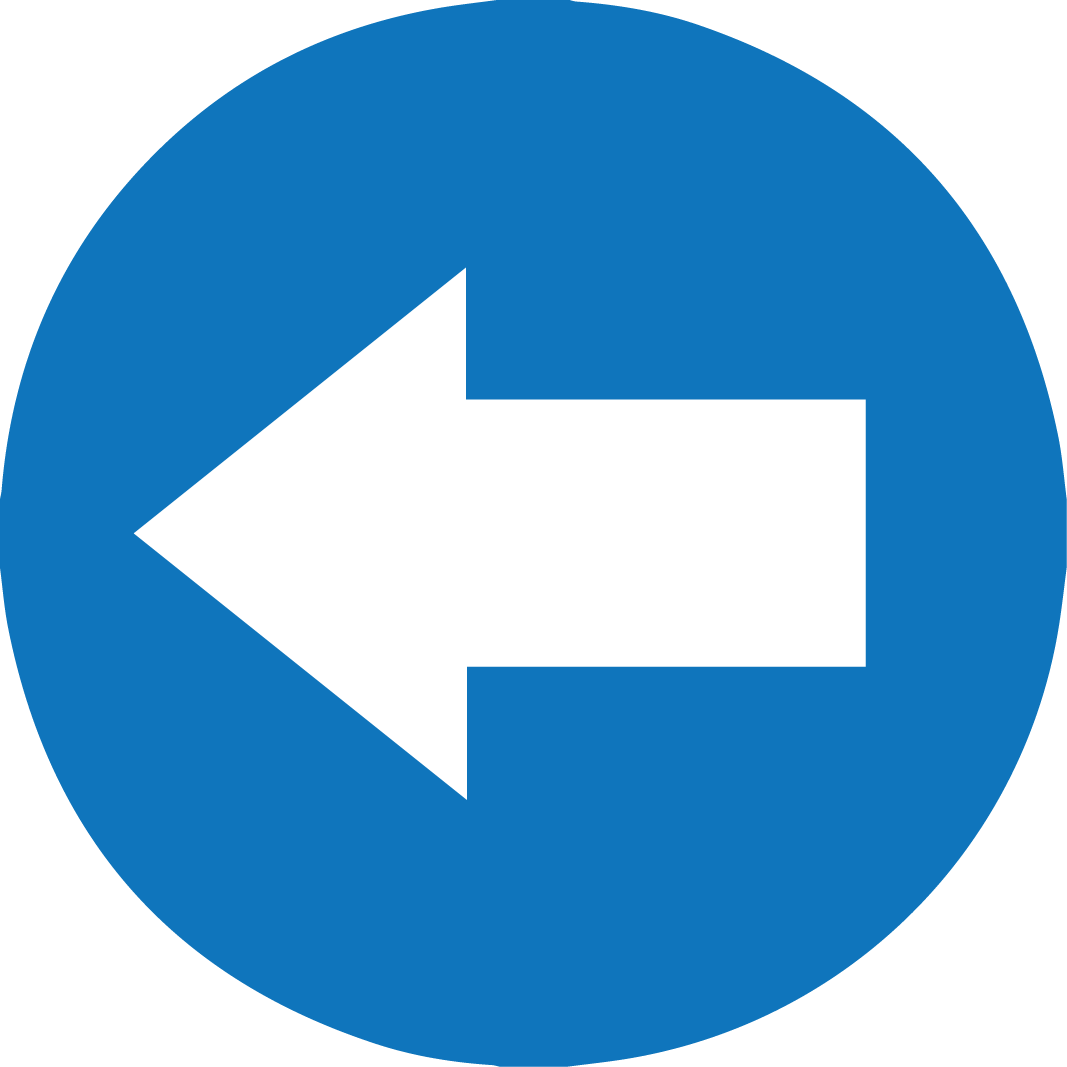 İNGİLİZCE  SOME EXPRESSIONS IN ENGLISH
Strenghts
İngilizcede bazı durumlar karşısında söylenen bazı ifadeler vardır.
congratulations!: tebrikler!
well done!: aferin!
great idea!: harika bir fikir!
poor you!: yazık sana!
what a pity!: ne yazık!
how horrible!: ne korkunç!
good heavens: aman Allahım!
what a shame!: Ne ayıp!
hard luck!: şansa bak! şanssızlık!
2
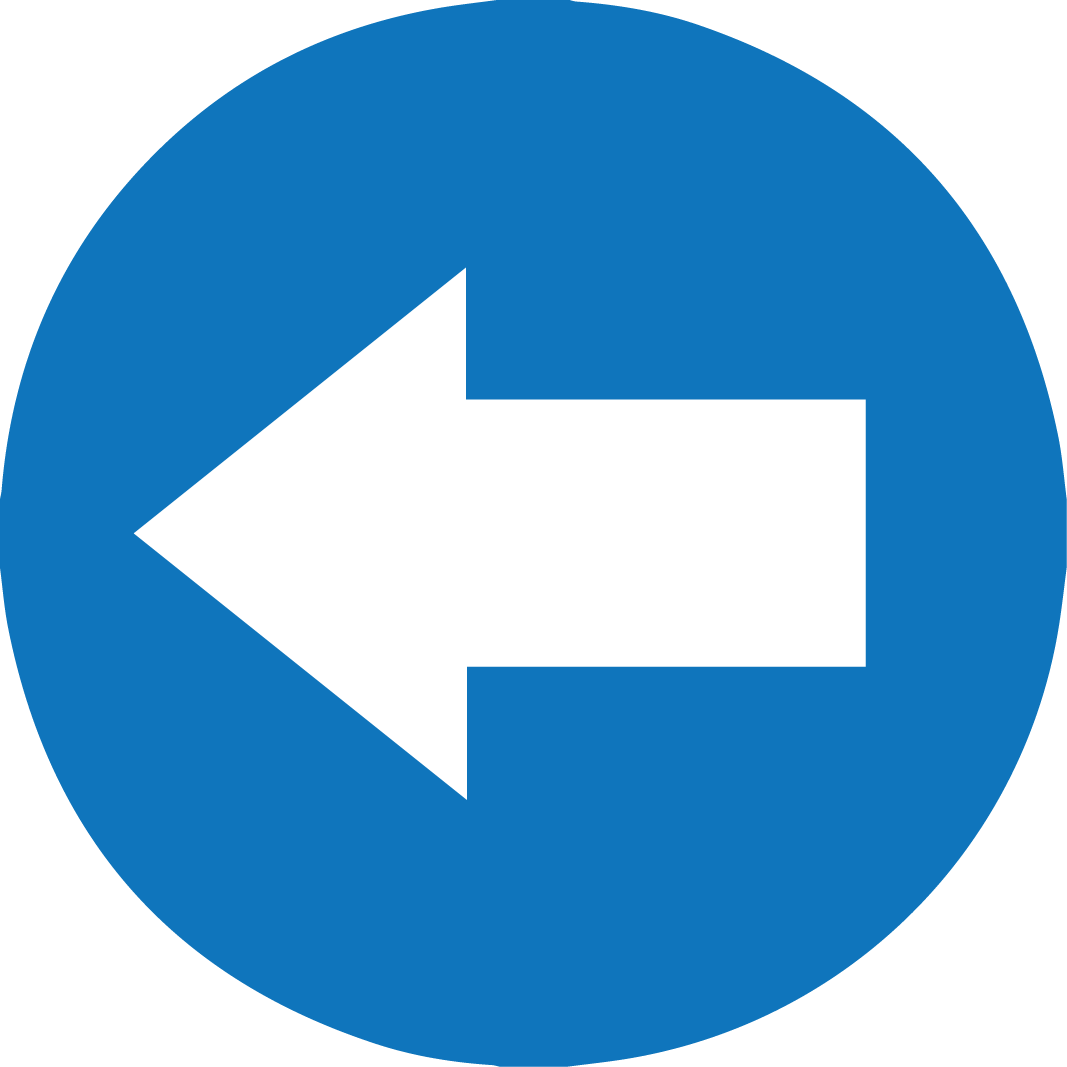 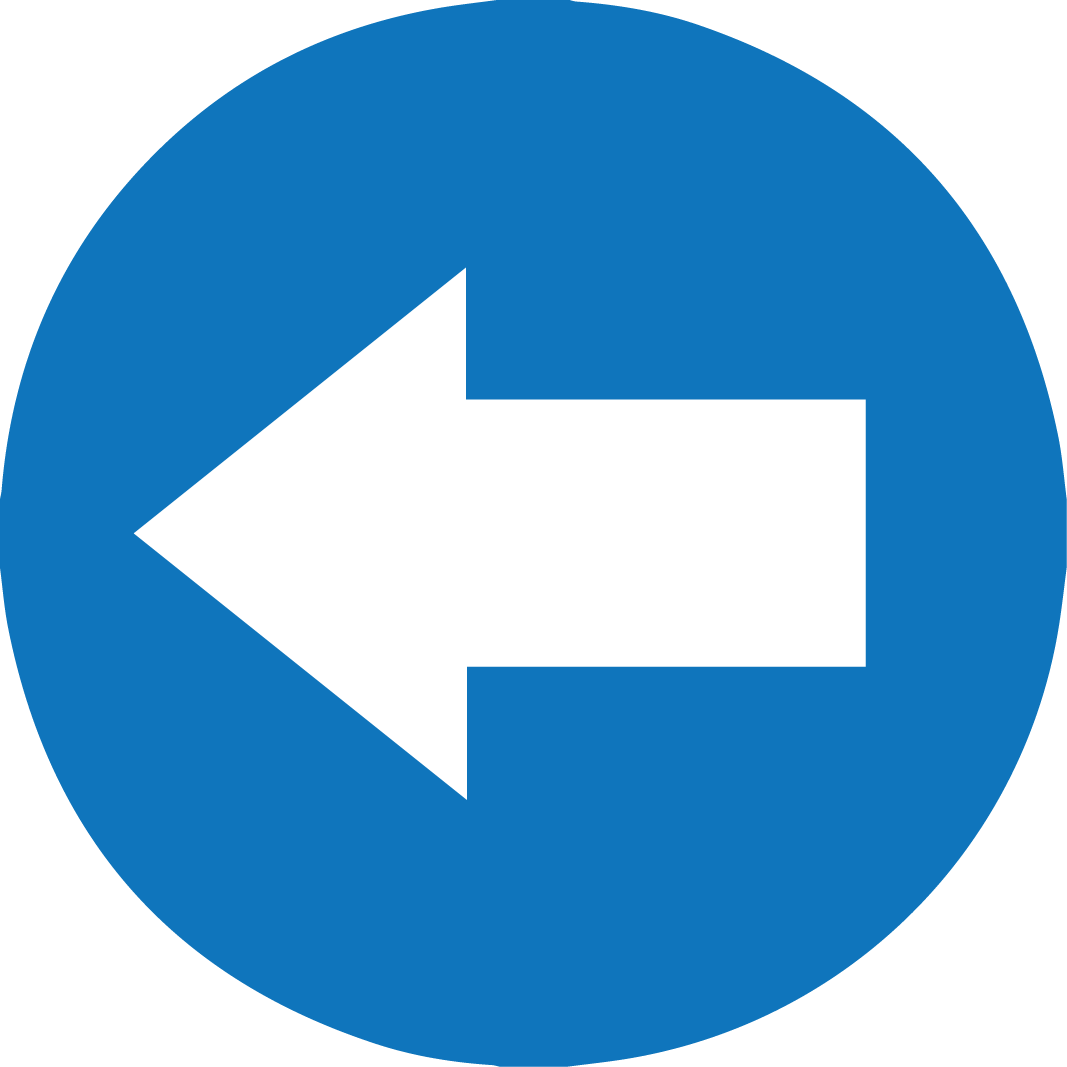 İNGİLİZCE  SOME EXPRESSIONS IN ENGLISH
EXAMPLES
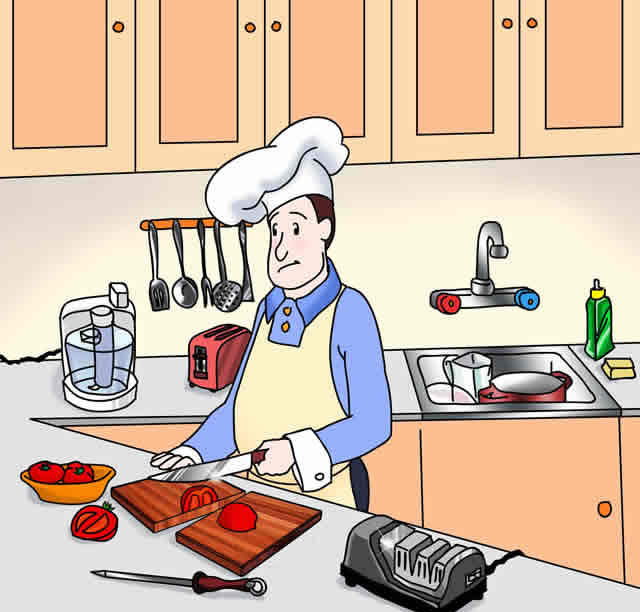 - I cut my finger while I was making salad.
- Poor you!
3
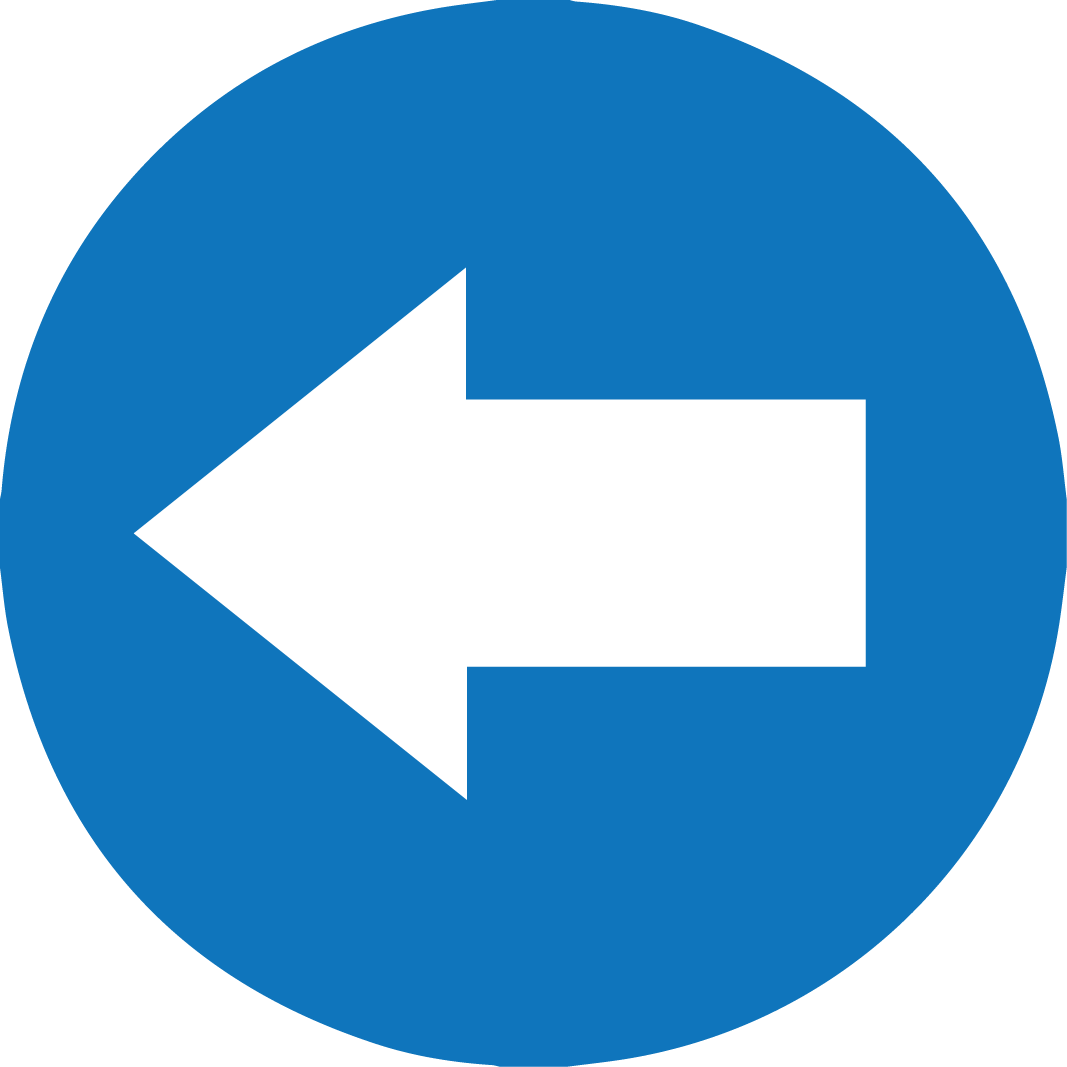 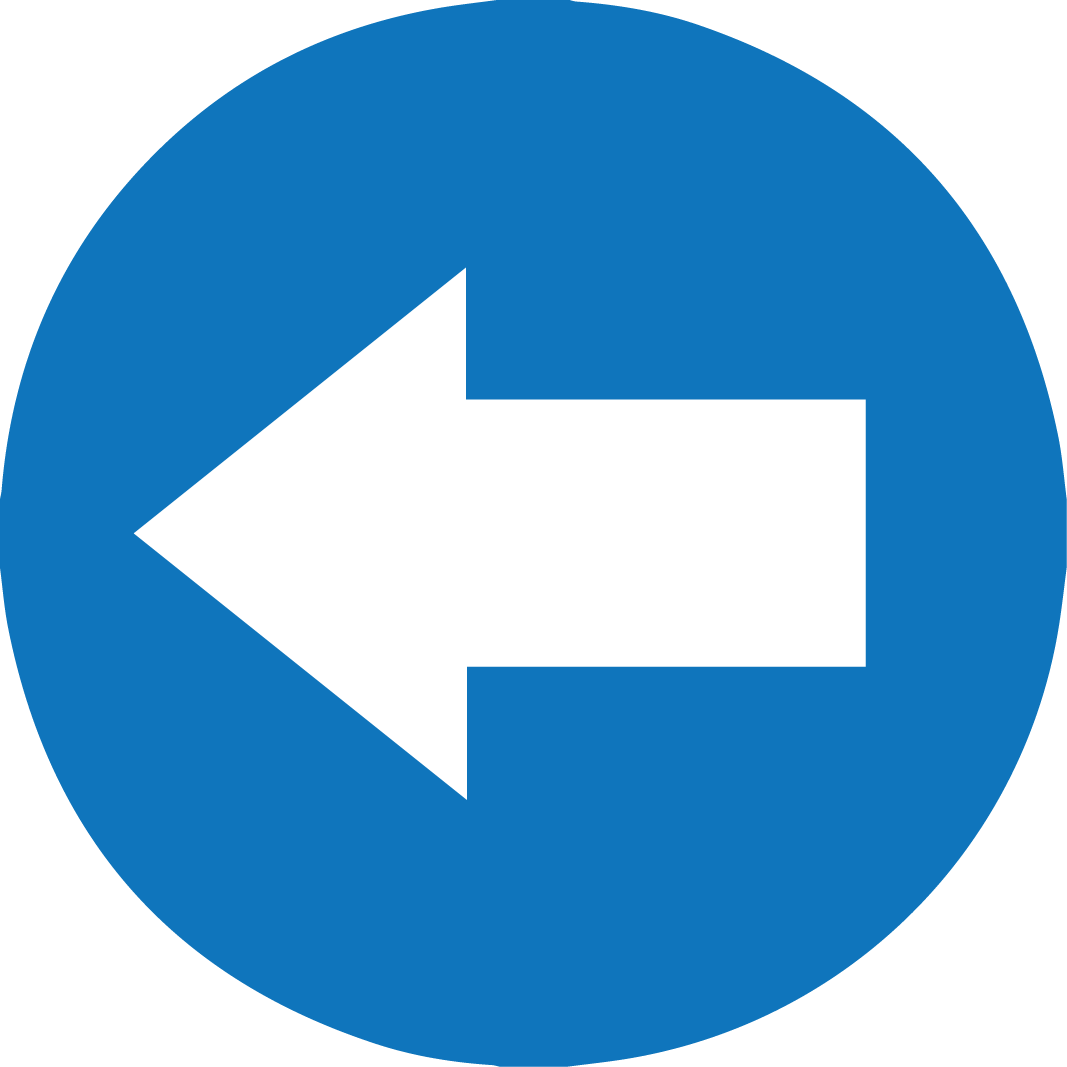 İNGİLİZCE  SOME EXPRESSIONS IN ENGLISH
EXAMPLES
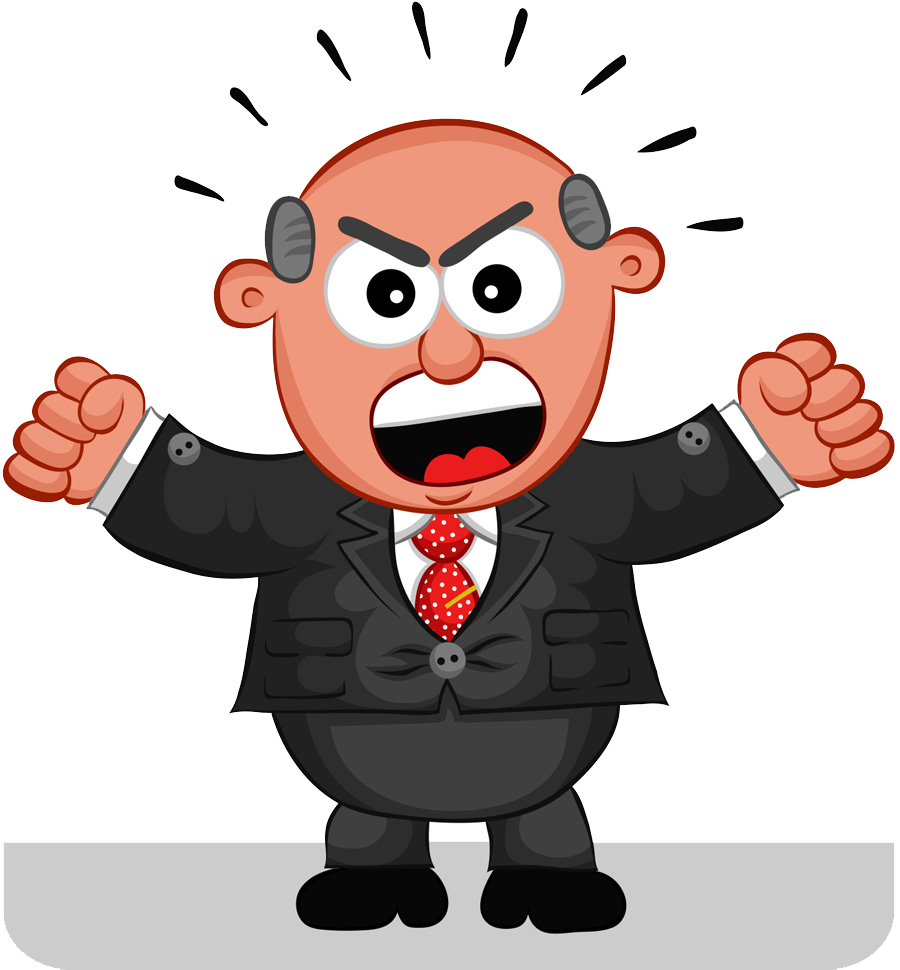 - He shouted at me in front of the people.
- What a shame!
4
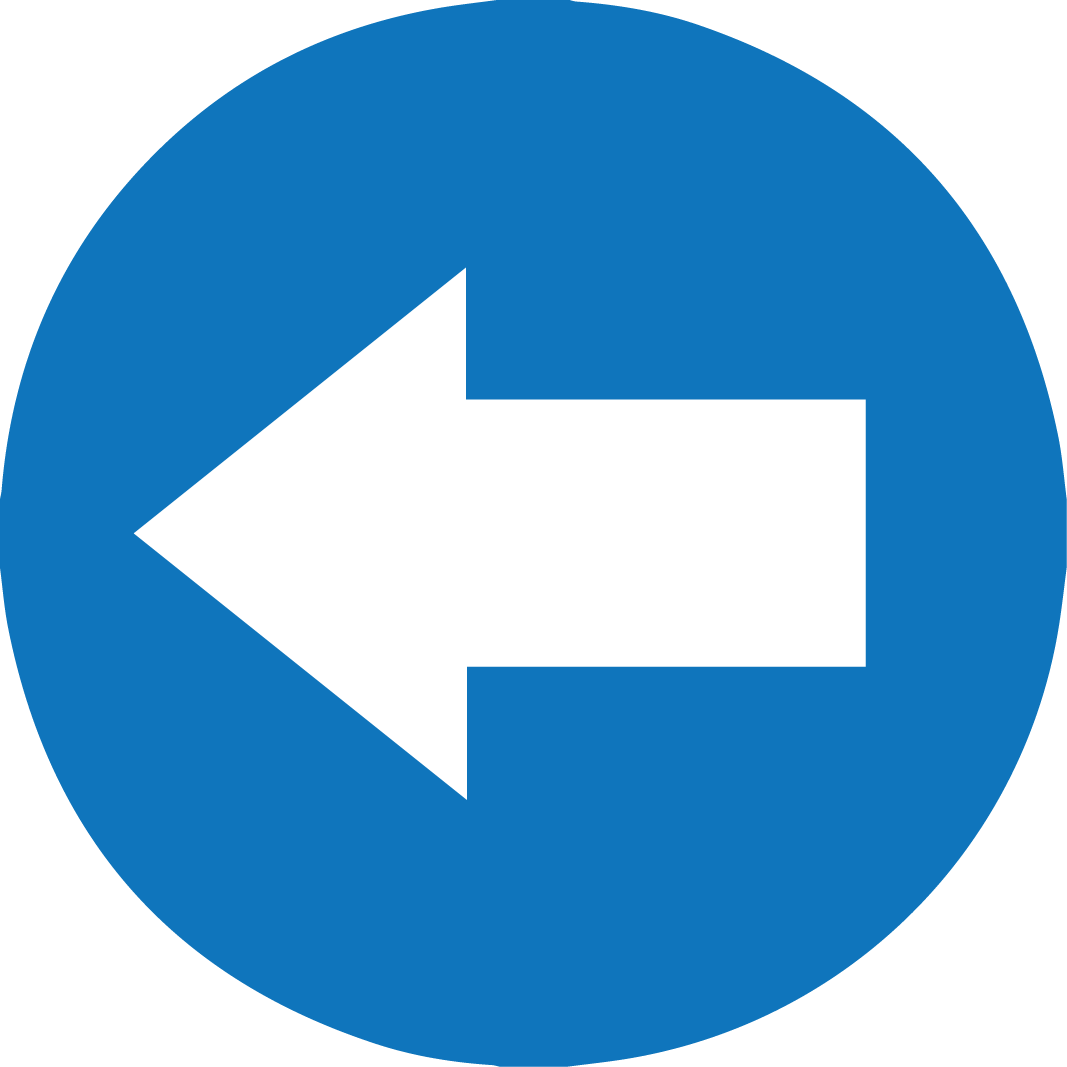 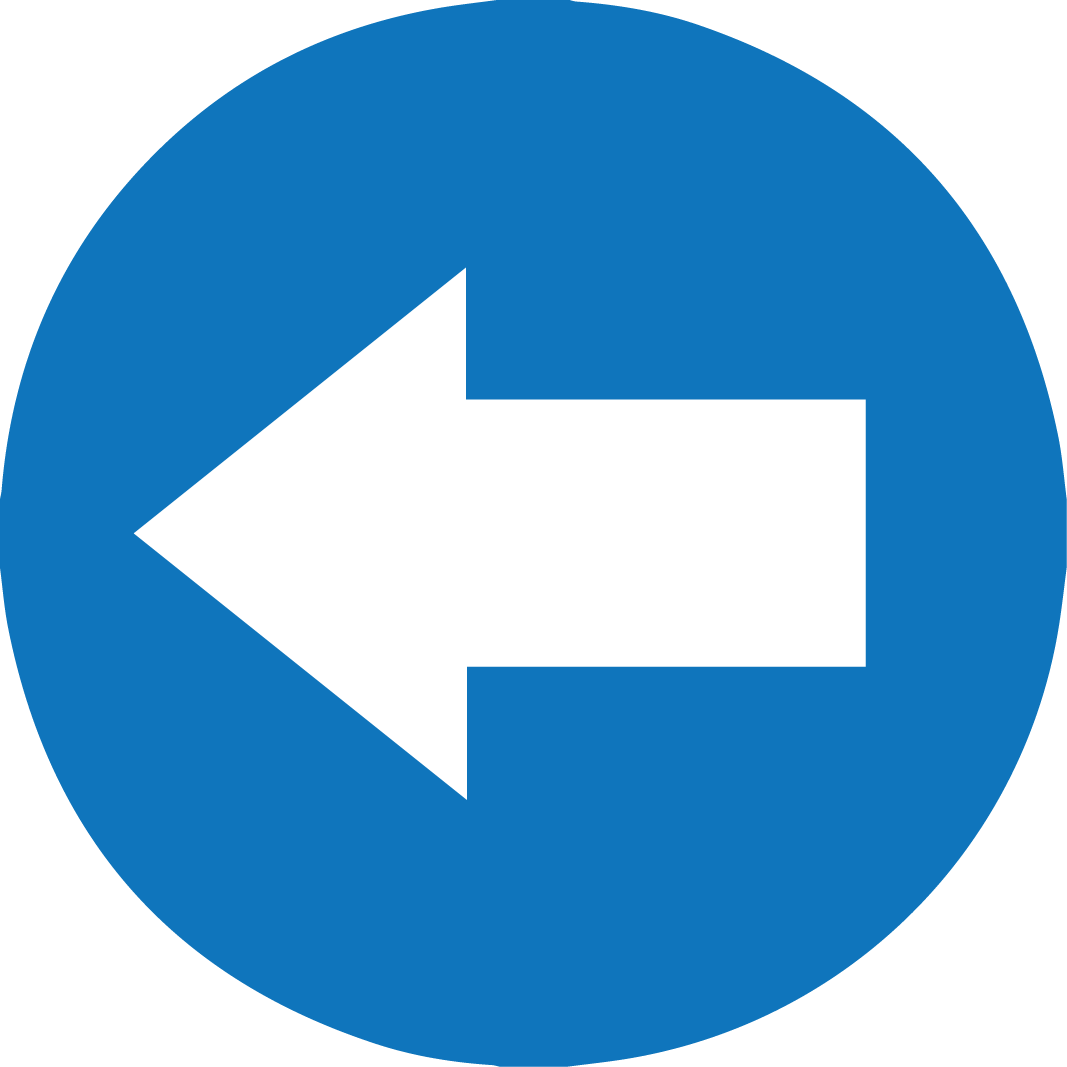 İNGİLİZCE  SOME EXPRESSIONS IN ENGLISH
EXAMPLES
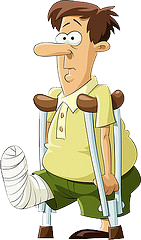 - Tom has broken his leg.
- How awful!
5
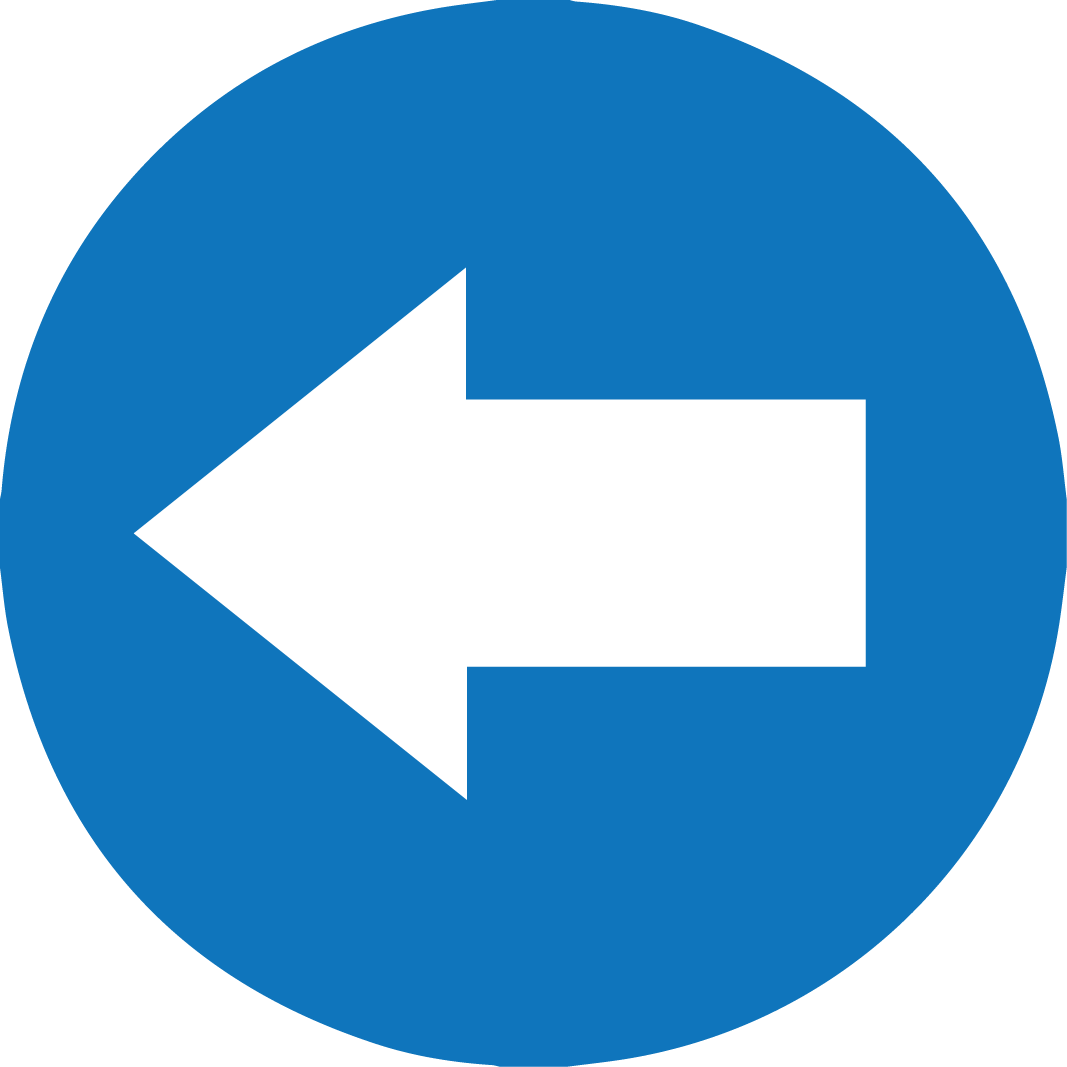 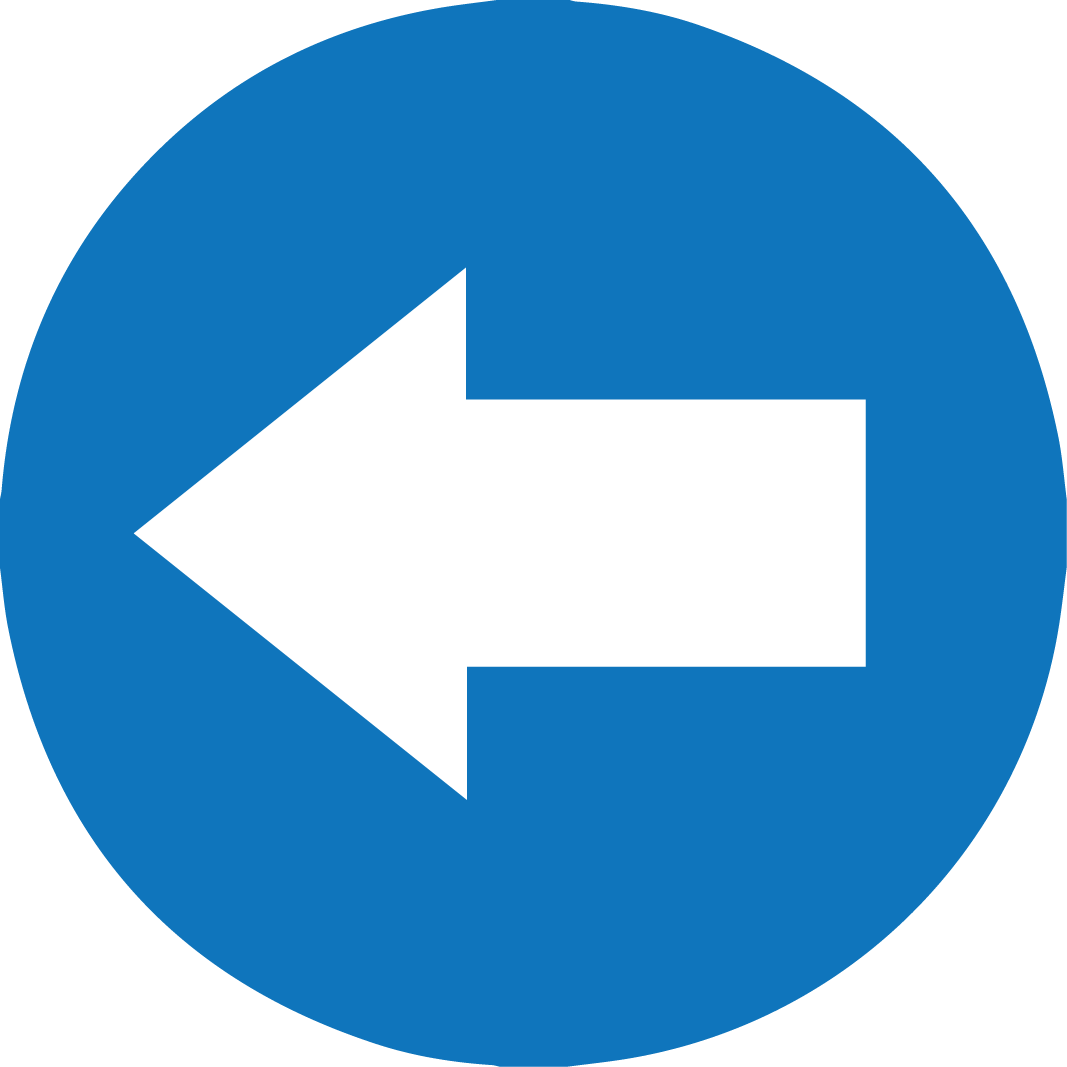 İNGİLİZCE  SOME EXPRESSIONS IN ENGLISH
EXAMPLES
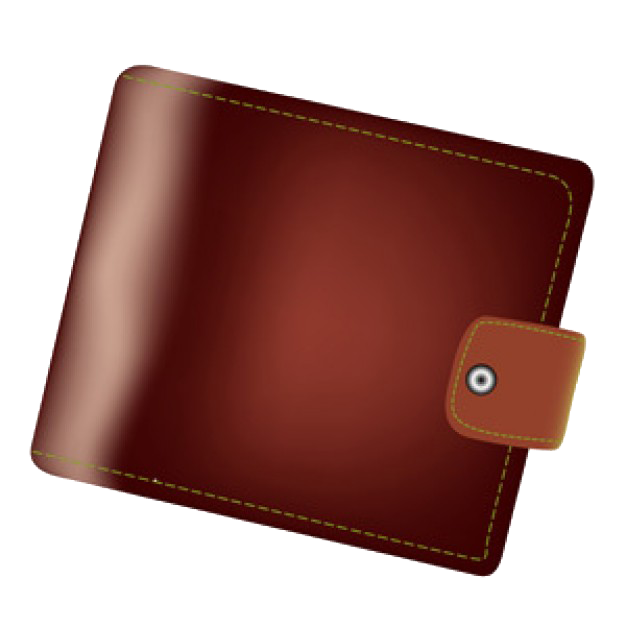 - I  have lost my wallet.
- What a pity!
6
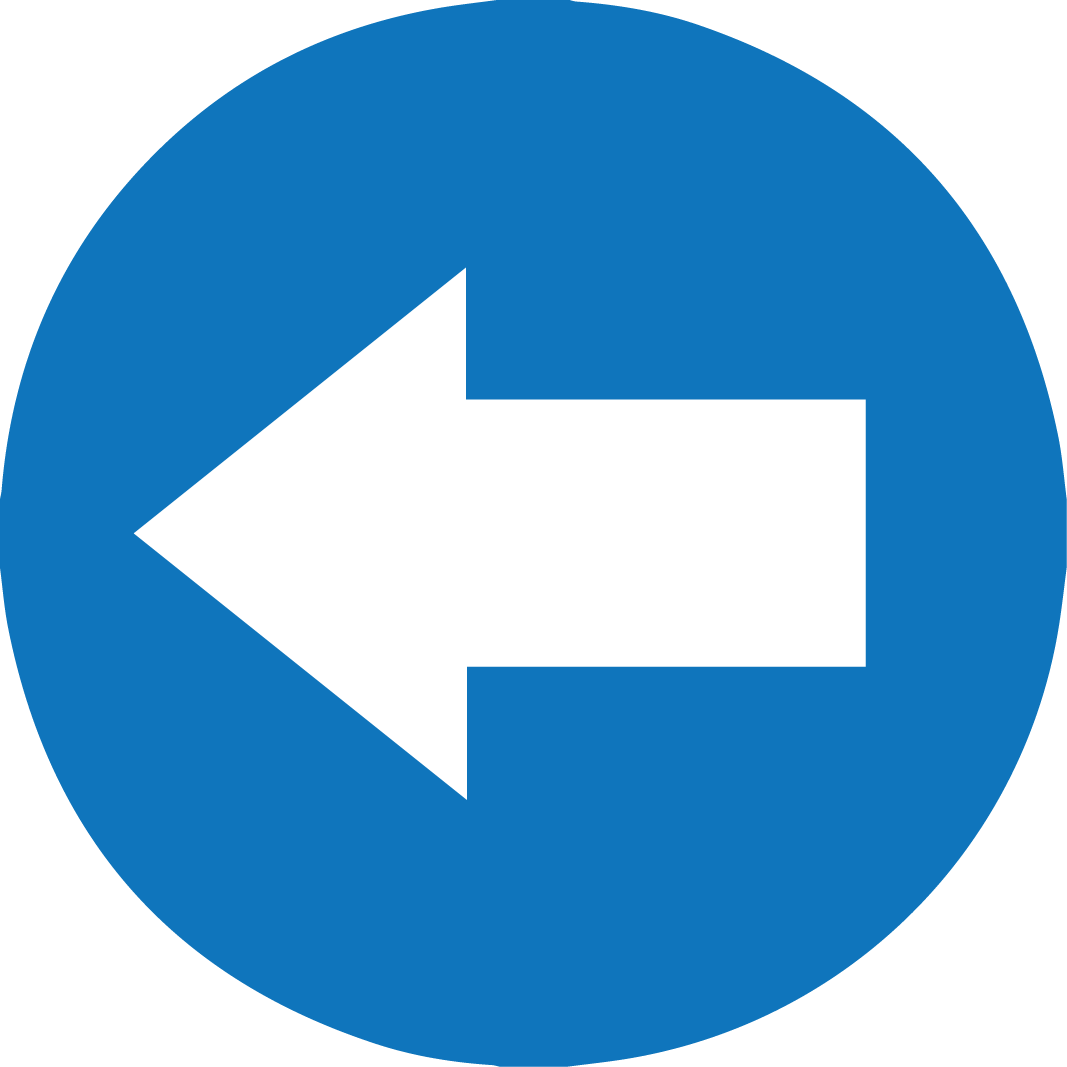 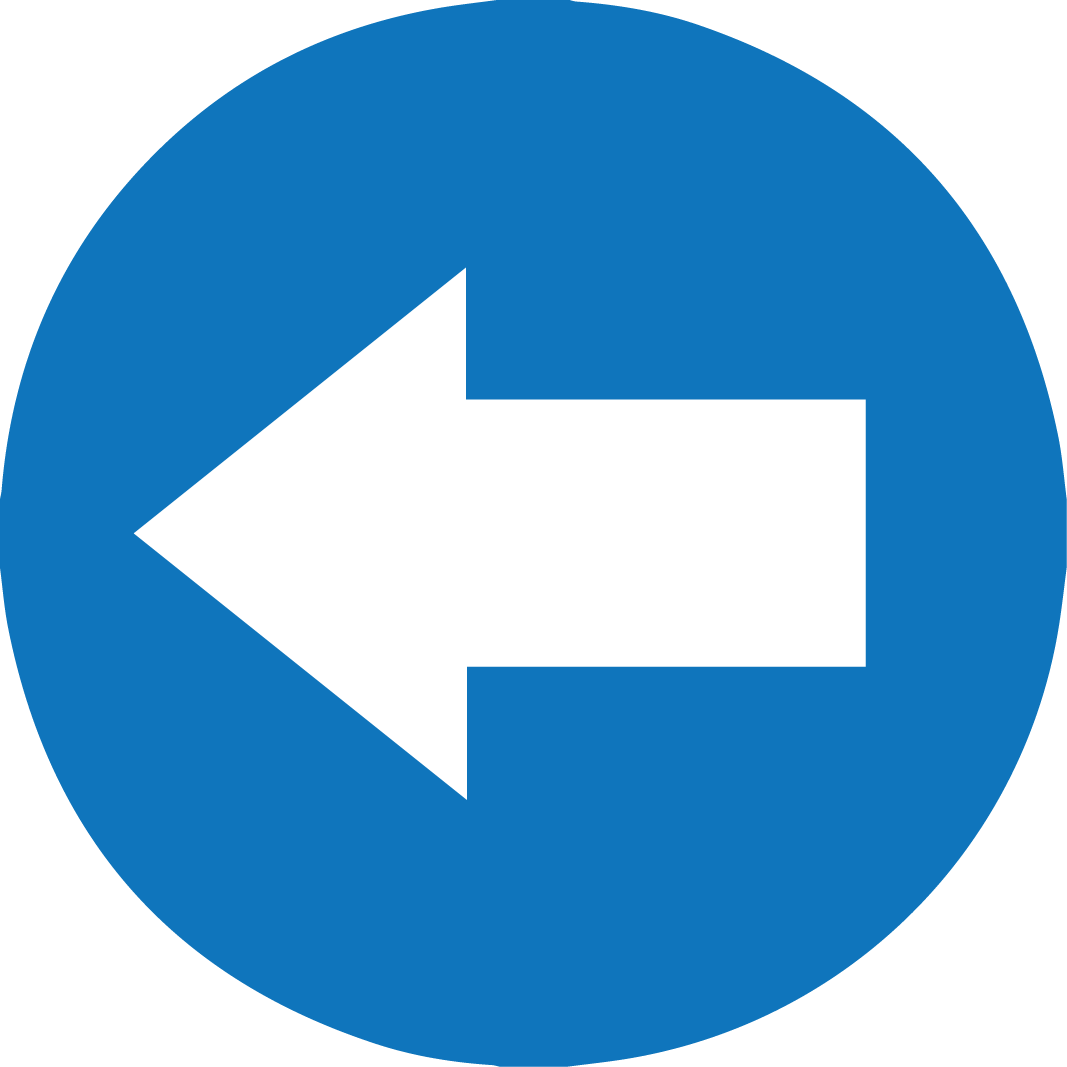 İNGİLİZCE  SOME EXPRESSIONS IN ENGLISH
EXAMPLES
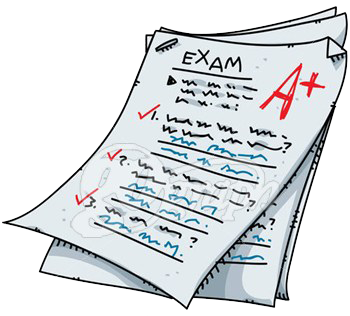 - I passed the exam yesterday.
- Well done!
7
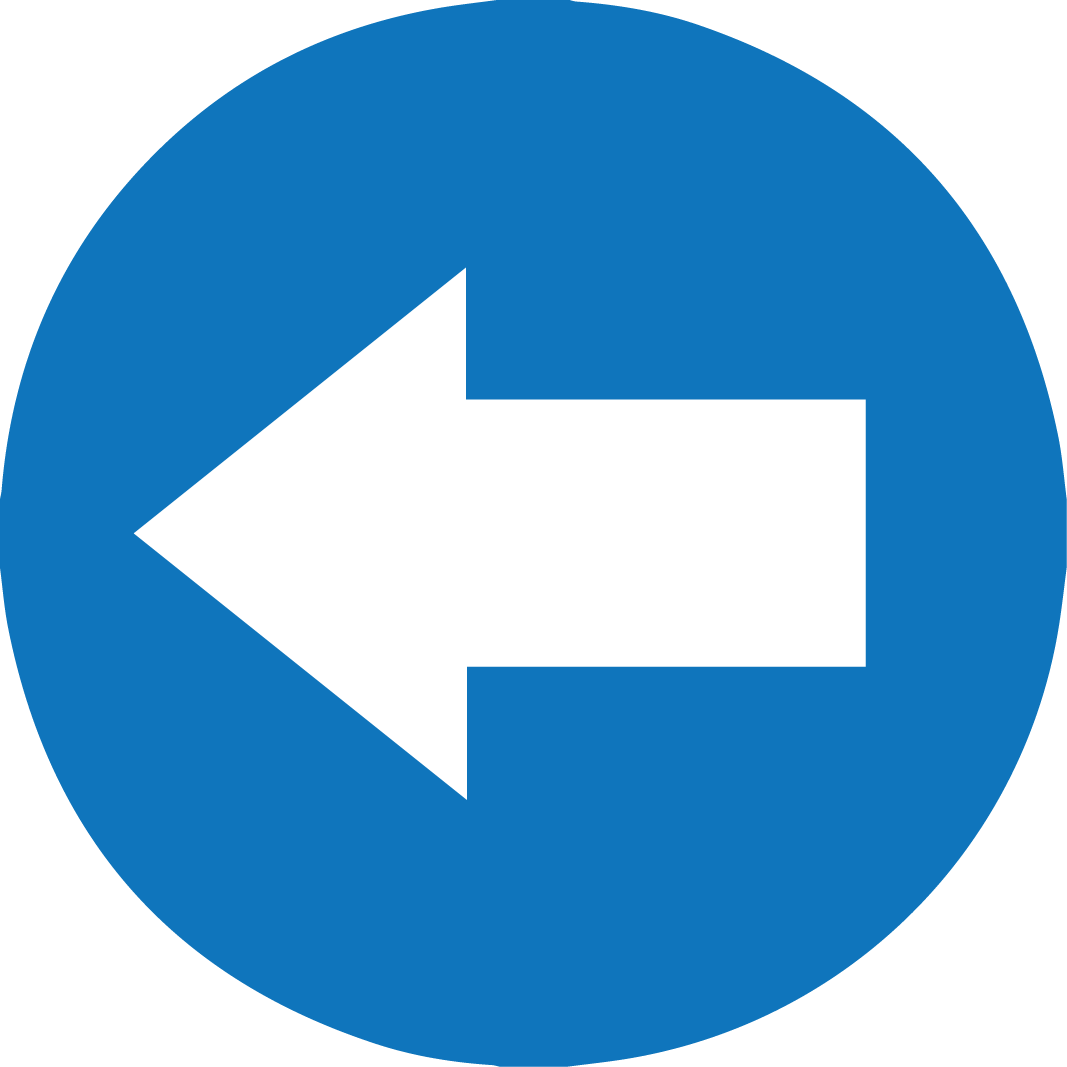 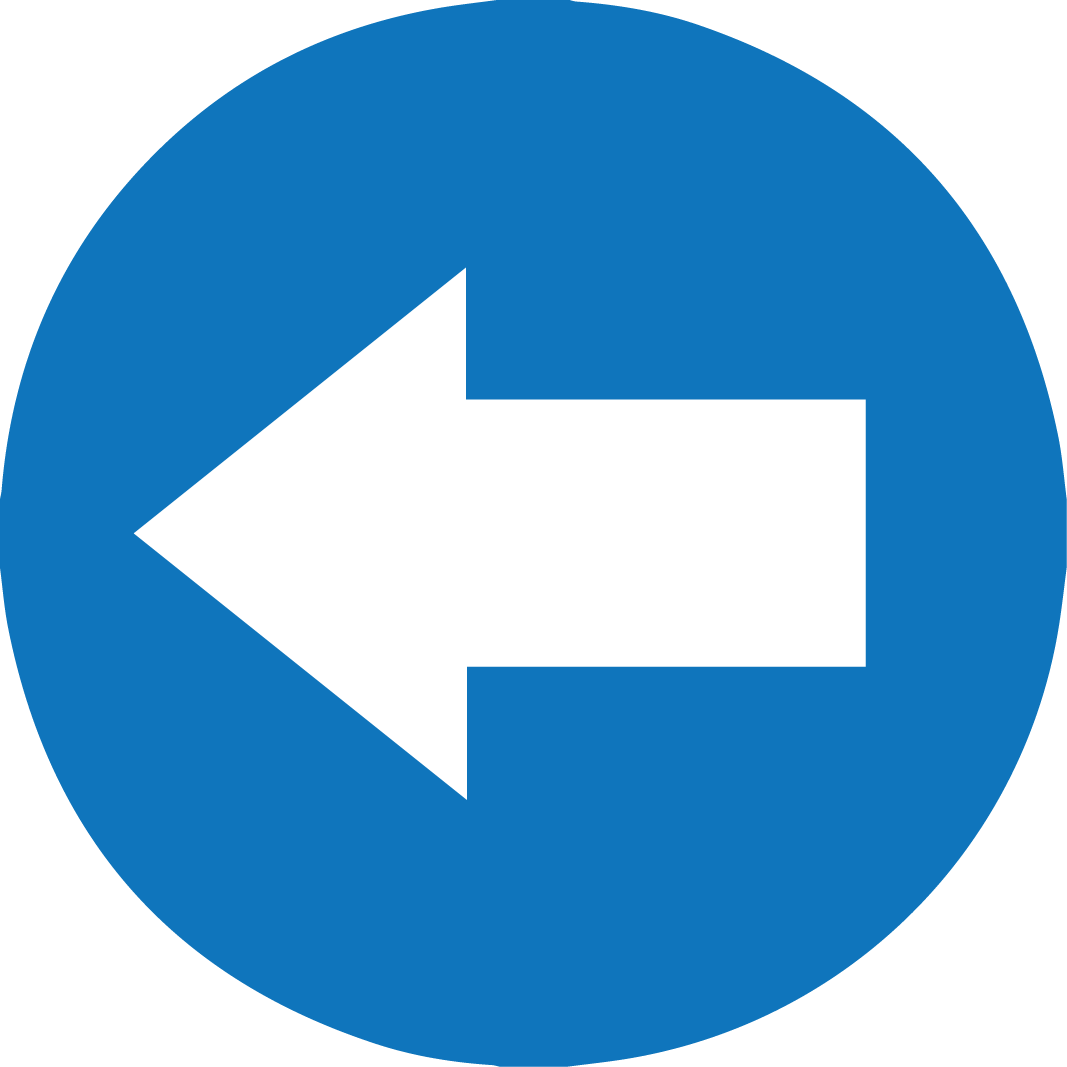 İNGİLİZCE  SOME EXPRESSIONS IN ENGLISH
EXAMPLES
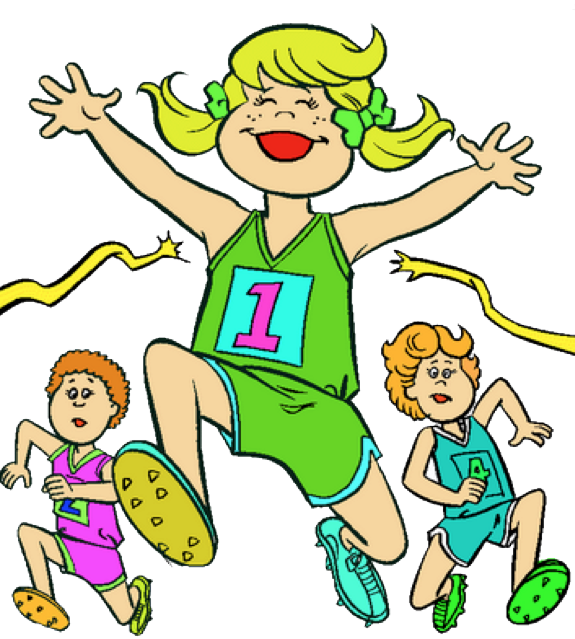 - I have won the race.
- Congratulations!
8
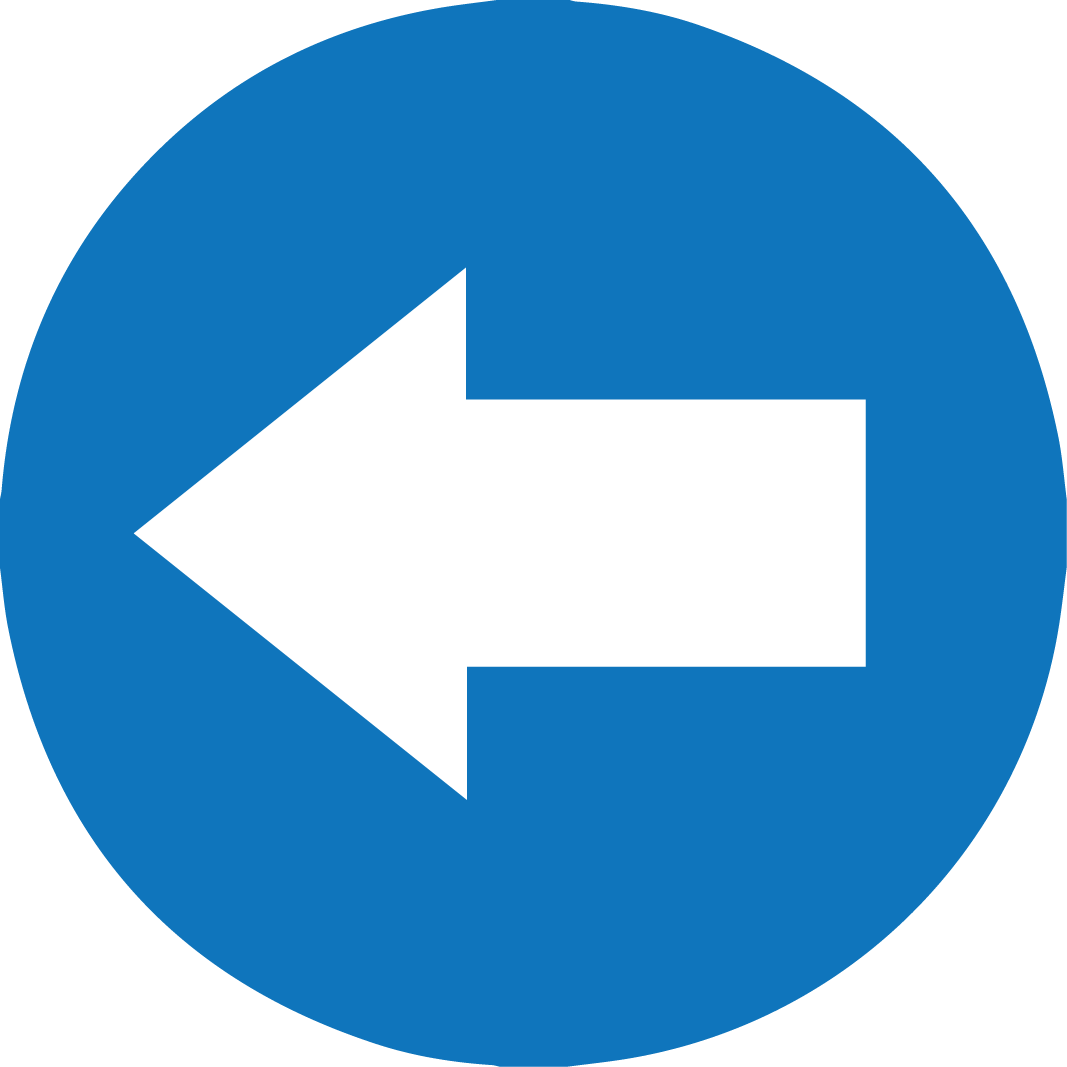 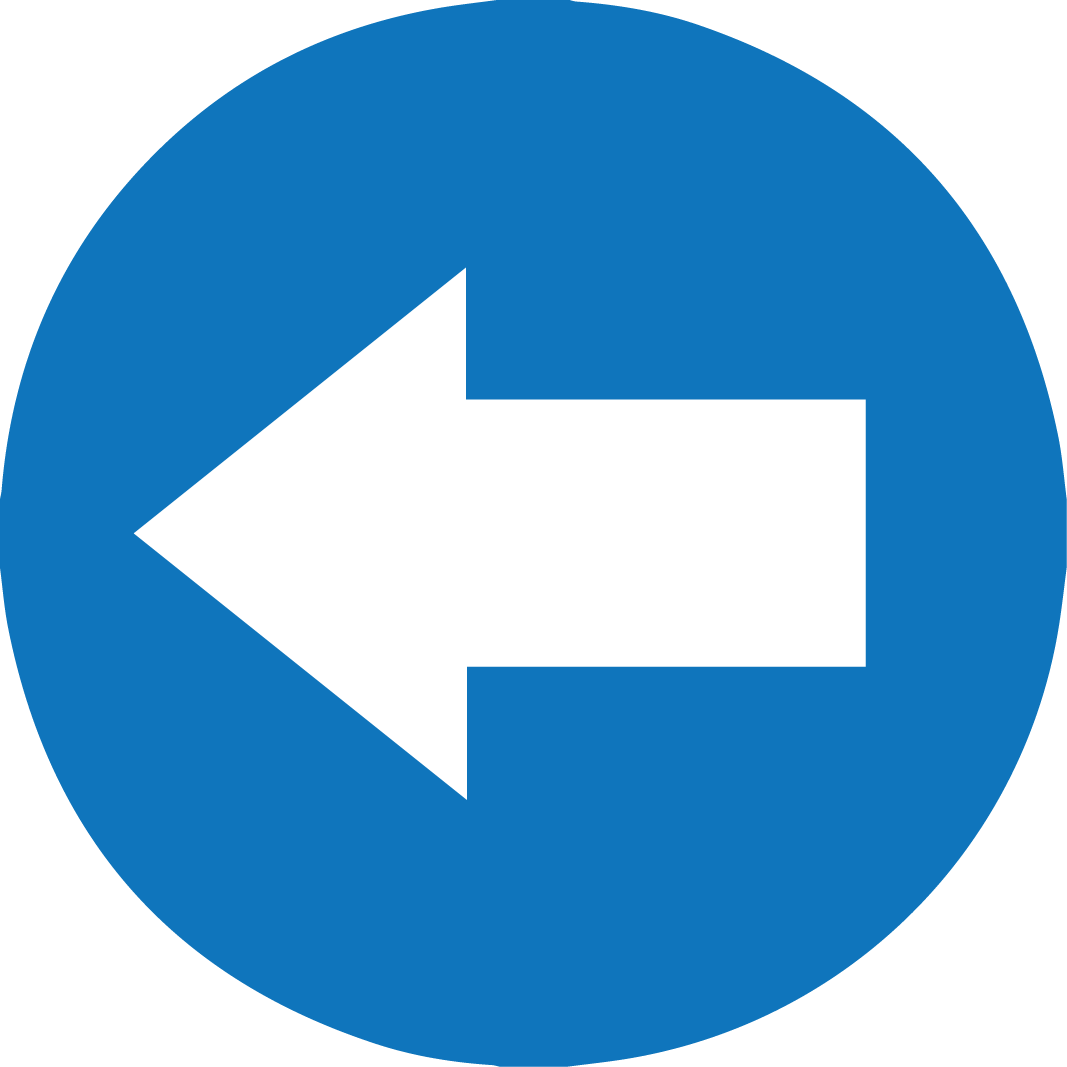 İNGİLİZCE  SOME EXPRESSIONS IN ENGLISH
SOME EXPRESSIONS IN ENGLISH
9
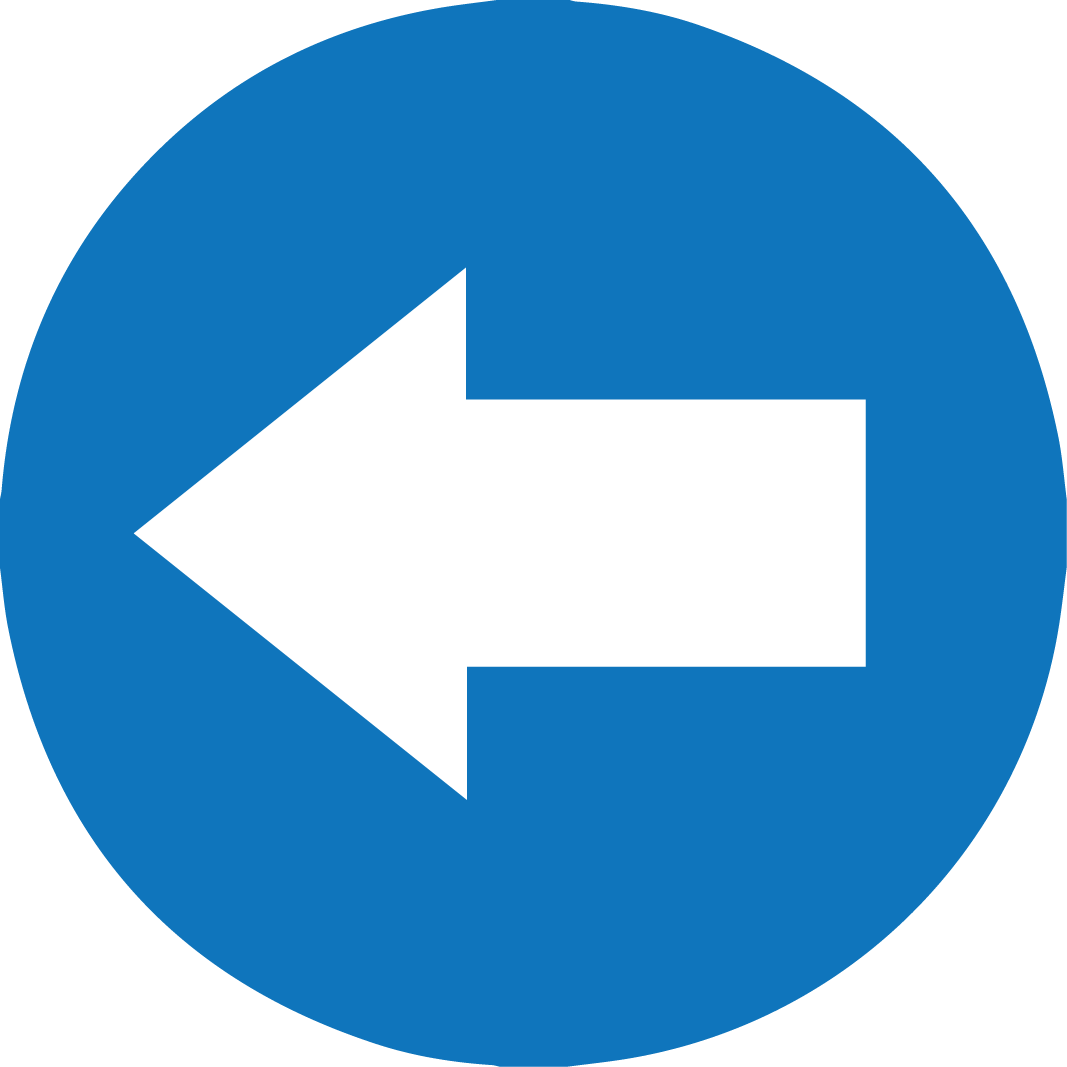 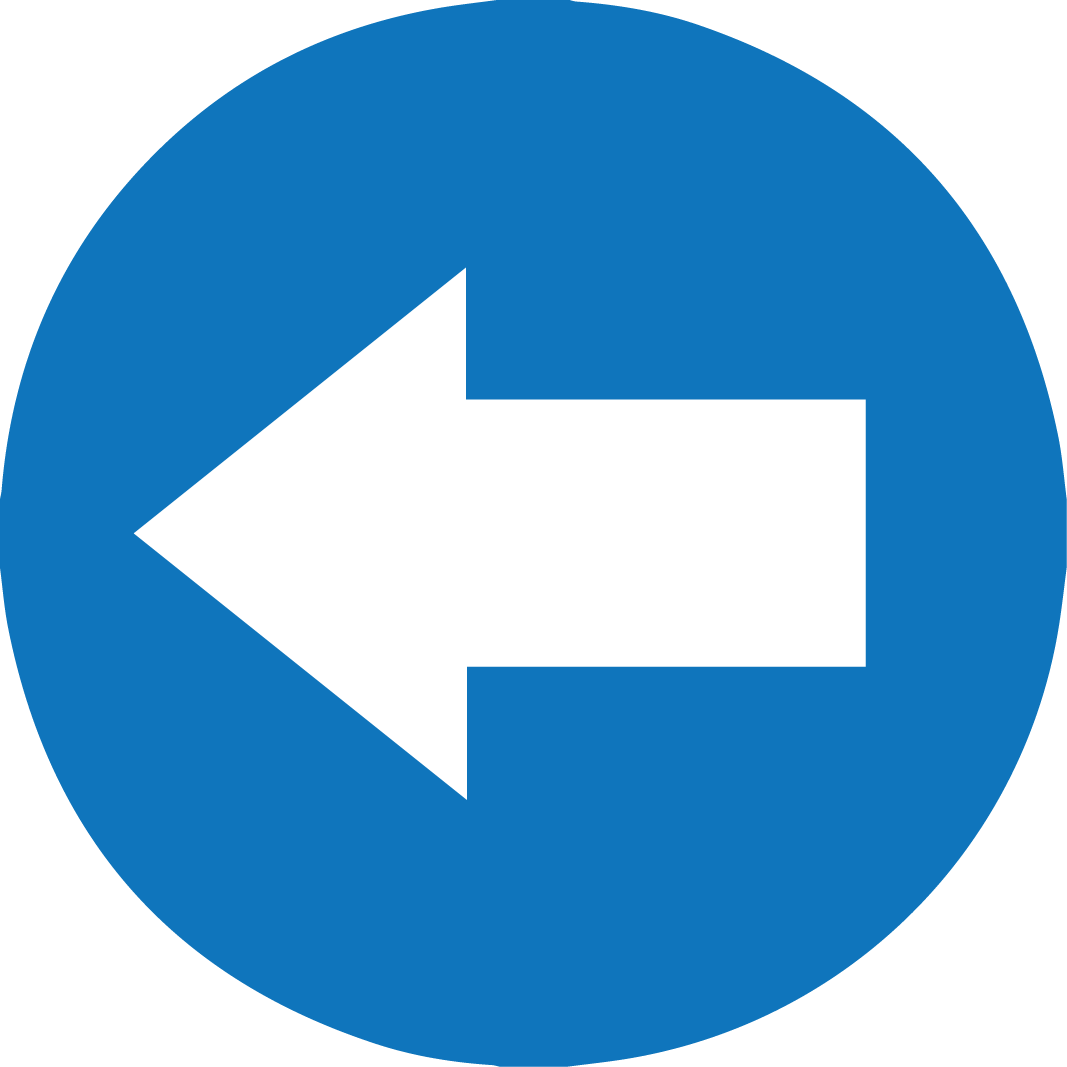